МБУ Тоора-Хемская СОШУчитель математики: Кара-Сал Елена Хеймер-ооловнапредмет: АлгебраКласс: 7Тема: «Линейная функция и ее график»новая тема
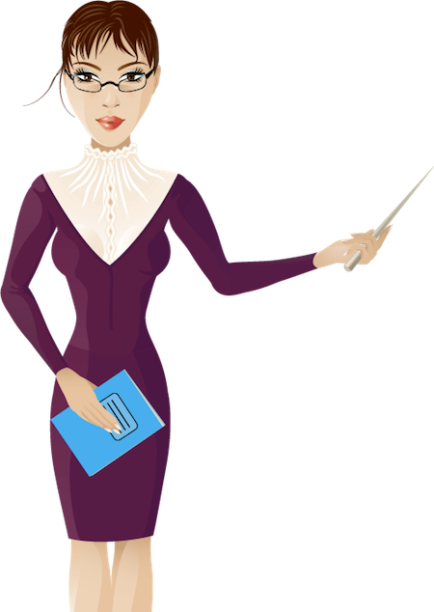 Повторение
Назовите вид линейного уравнения с двумя переменными..
2. Графиком линейного уравнения ax+by+c=0 
является…
3. Чтобы построить график уравнения 
ax+by+c=0 достаточно …
4. Перечислите  шаги построения графика 
уравнения ax+by+c=0
Рассмотрим пример: Построить график уравнения
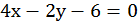 1шаг. при х = 0, 
      4·0-2у-6=0
           -2у=6
              у=-3, (0; -3)
2шаг. При х=1,
       4·1-2у-6=0
            -2у-2=0
                у=-1,  (1; -1)
3шаг. Построим на координатной плоскости точки (0; -3), (1; -1) . .
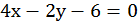 .
.
На данном уроке мы познакомимся с понятием линейной функции, выведем ее в общем виде и рассмотрим частные случаи.На предыдущих уроках мы изучали линейное уравнение с двумя переменными, это уравнение вида:
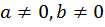 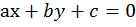 Рассмотрим пример:
Пример: 4х - 2у- 6=0
                4х-6=2у   
                2х-3=у
                у=2х-3 – линейная функция
Тема урока 
Линейная функция и ее график
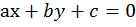 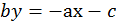 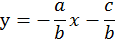 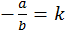 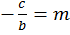 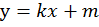 В тетради
y=kx+m  - линейная функция 
где k, m – числа(коэффициенты)
х -независимая переменная или   аргумент функции.
у -зависимая переменная или функция.
А) Функции у=5х-3, у=-2х+5, у=7х, у=-х  - являются линейными, т.к. в эти функции переменная х входит в первой степени
Б) Функции у=-3, у=0, у=5 также являются линейными. Для всех функций k=0
Самостоятельная работа
Физминутка на английском языке
Look left, look right 
посмотрите налево, посмотрите направо
Look up, look down
посмотрите вверх, посмотрите вниз
Look around.
оглянитесь вокруг
Look at your nose
посмотрите на свой нос
Look at that rose
посмотрите на эту розу
Close your eyes
Закройте глаза
open, wink and smile.
Откройте, подмигните и улыбнитесь
Your eyes are happy again.
Ваши глаза снова счастливые
Проблемная ситуация
А какая фигура является графиком линейной функции?
Теорема: Графиком линейной функции y=kx+m является прямая.
А что необходимо для построения графика линейной функции?
Рассмотрим пример
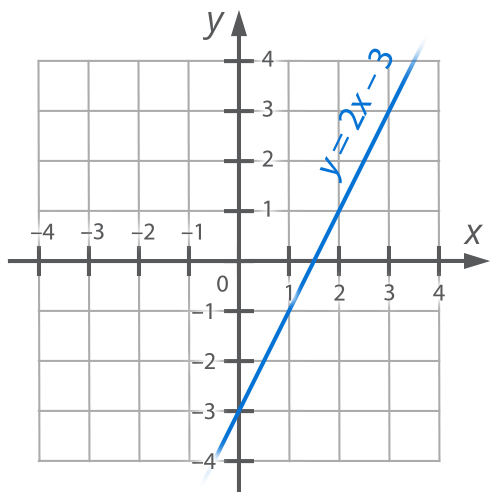 Построить график функции у=2х-3



Если х=0, то у=2·0-3=-3
(0; -3) первая точка
Если х=1, то у=2·1-3=-1
(1; -1) вторая точка.
Построим найденные точки на координатной плоскости и проведем через них прямую
-3
-1
Задание: №8.17а, №8.18б№8.20а, 8.21а
y
№8.21а
у=-3х+2, k=-3<0
Функция убывает
№8.19б
 у=5х+7   k=5>0
Функция возрастает
8
7
6

4

2
-10     -8      -6       -4     -2  -1  0         2       4        6       8
x
-2

-4

-6

-8
Если k>0, то линейная функция y=kx+m возрастает
Если k<0, то линейная функция y=kx+m убывает
Тест
Домашнее задание§8,стр42-учебник№8.8-8.10(в) №8.17-8.21(в)
Литература1)Алгебра 7 класс, учебник, задачник, А.Г.Мордкович, «Мнемозина»М.2012г2)поурочные разработки по алгебре к умк А.Г.Мордковича (М:Мнемозина)2010